GETTY-MUSEUM-CHALLENGE
Collège Jean Moulin
Albrecht DÜRER
Betende Händevon Albrecht Dürer & von Joseph
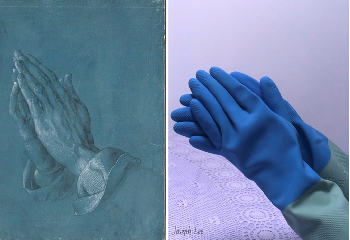 Caspar David FRIEDRICH
Schiffe im Hafen von Greifswald von Caspar David Friedrich & von Mathis
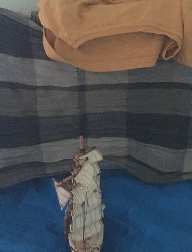 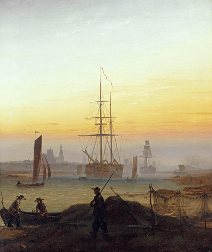 Wassily KANDINSKI
Quadrate und konzentrische Ringevon Wassily Kandinsky & von Mewen
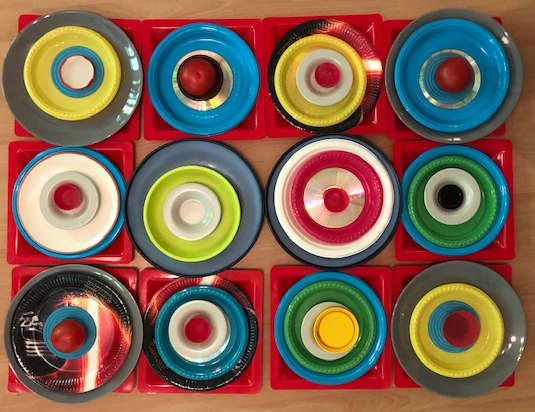 Gabriele Münter
Noch leben mit Vase, Flasche und Niederlassungenvon Gabriele Münter & von Eliott
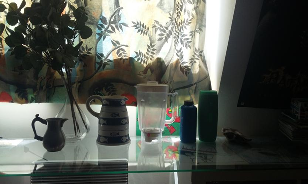 Original à voir ici: (Non libre de droits)
https://images-na.ssl-images-amazon.com/images/I/51ilDKEvuwL._SY458_BO1,204,203,200_.jpg
Paul Klee
Prämierter Apfelvon Paul Klee & von Benjamin
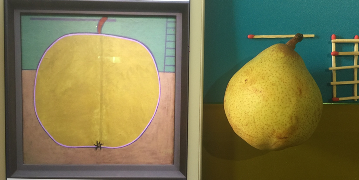 Flora auf Sand von Paul Klee & von Sofia
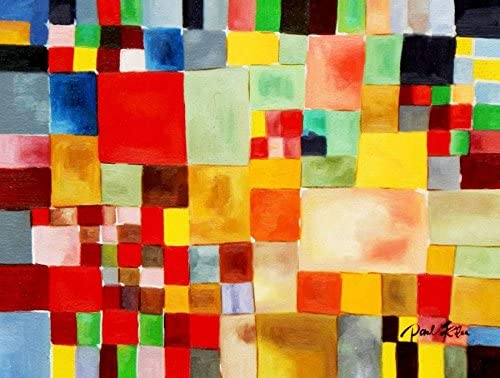 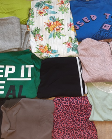 Erich HARTMANN
Käthchenvon Erich Hartmann & von Mathieu
Max Ernst
Dame, Läufer und Springer von Max Ernst & von Rayan
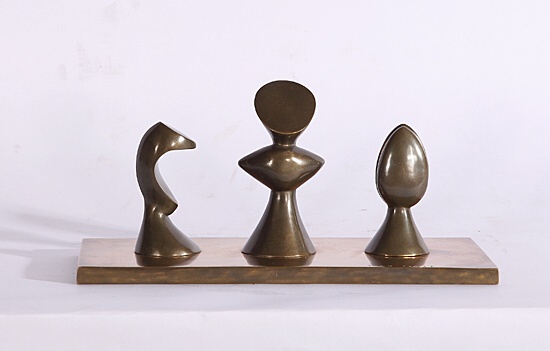